Exercise 2.32
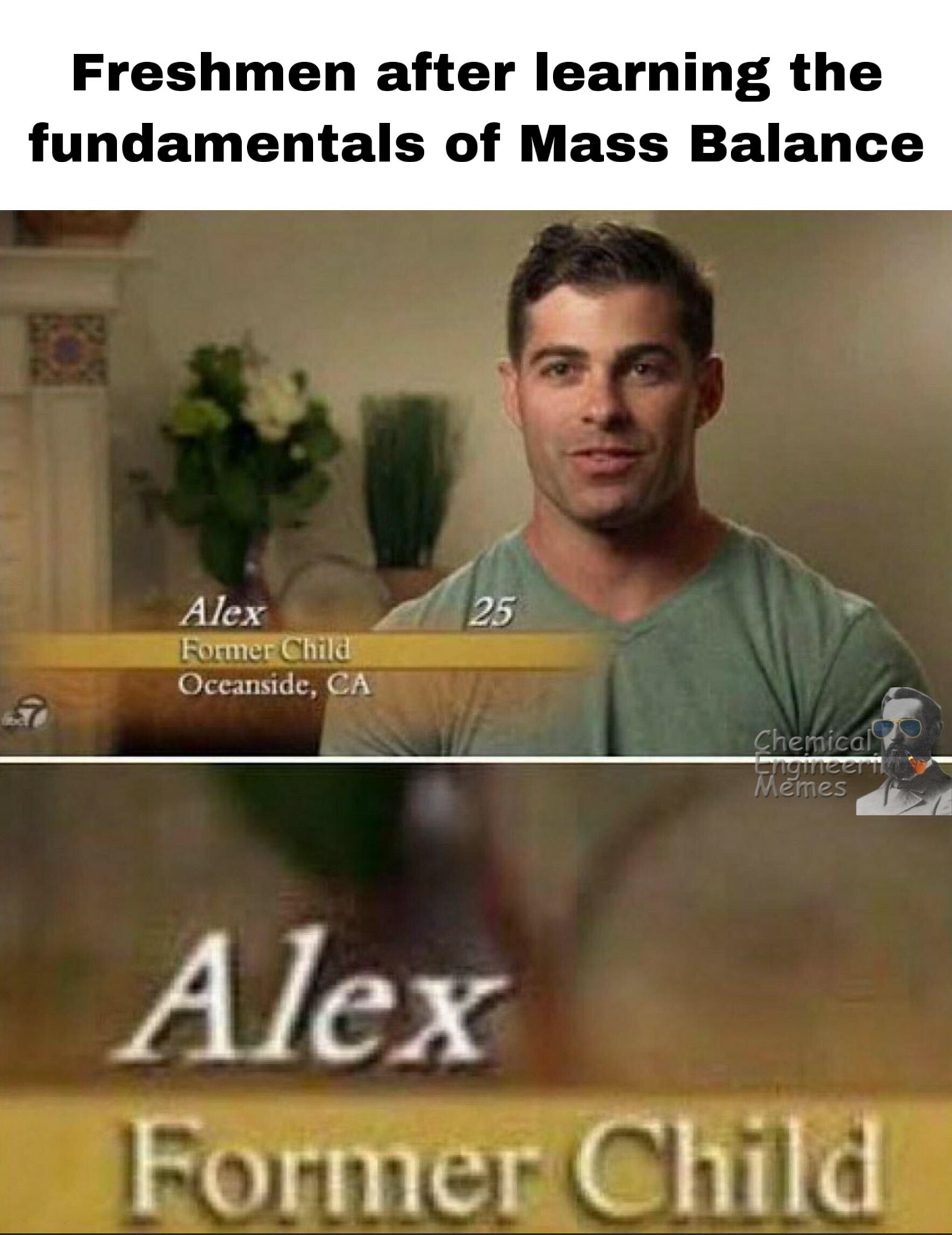 Sophomore
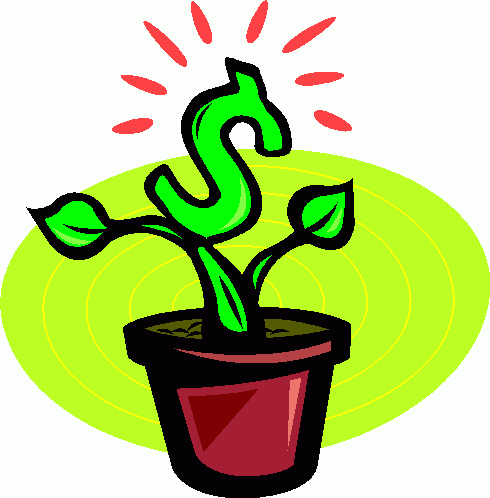 Created by: 
Norman Su ‘11
Revised by:
Yuan Li ’12
Katie Reilly ’12 
Andrew Broenen ’13 
David Sroczynski ’14
Tim Abbott ’15
Jesse Garcia ’16
Allee Vito ’17
Ameer Basrai ’18
Jordan Fuller ’19
Sabrina Chen ’20
Emily Spiek ’21
Max Serota ’22
Ailen Lao ’23
Austin Vollweiler ’24
Donovan Cho ‘25
Ashlyn Dumaw ‘25
What are our knowns?
What streams are given?
1 mol/min A mixed with 2 mol/min B
50% C mixed with 50% D – unlimited


What are the reaction rules?
Reactants are fully consumed if in stoichiometric ratios
A (1 mol)
B (2 mol)
C (1 mol)
D (1 mol)
What reactions are possible?
Key product
Needed reactant
Side reaction
Side reaction
B + H → P
A + C → H
B + C → R
B + D → Q
[Speaker Notes: So, want to separate A and B]
What are our goals?
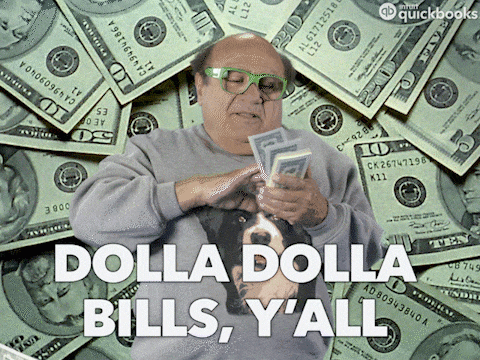 Maximize revenue
Minimize # of units
Minimize size of units
lower value reactant
to higher value product
Strategy: Whenever possible, convert
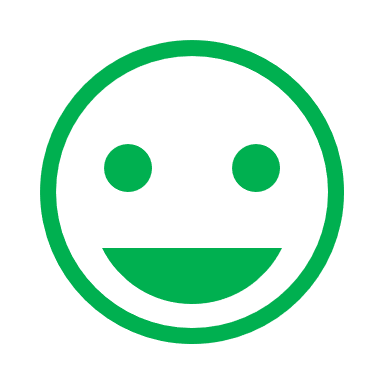 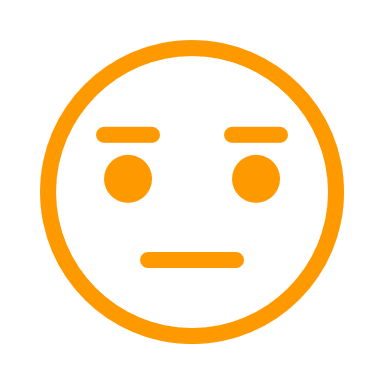 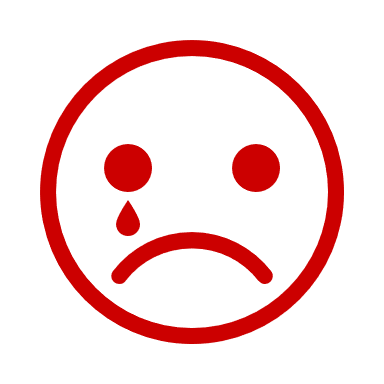 lower value reactant
to higher value product
Strategy: Whenever possible, convert
Do we want to convert all reactants to products?
B + C → R
-15 $/mol
NO! Q and R are worth less than their reactants!
Do we want to convert all reactants to products?
B + D → Q
-22 $/mol
NO! Q and R are worth less than their reactants!
Separations
A
B
C
D
H
P
Q
R
Gas
Solid
Liquid
0oC
-100oC
100oC
200oC
[Speaker Notes: What jumps out at you that we should take note of? (the things that are circled)]
How to approach?
Reactions
B + H → P
A + C → H
B + C → R
B + D → Q
Given reactant mixtures: A+B and C+D
Start with two input streams
Remember: we can’t separate C & D
Focus on maximizing most profitable reaction
B + H → P
Need to produce an intermediate, H
A + C → H
P & Q cannot be separated. Formation of Q loses money.
Don’t let B & D react
Formation of R loses money 
Don’t let B & C react
Minimize losses, unwanted by-products, reactions, & units
[Speaker Notes: For the bolded points, ask how we can stop formation of Q and formation of R]
A (1 mol)
B (2 mol)
Reactions
B + H → P
A + C → H
B + C → R
B + D → Q
C (1 mol)
D (1 mol)
A (1 mol)
B (2 mol)
C (1 mol)
D (1 mol)
Does this look good?
No! We have B mixed with C & D! 
If B reacts with C & D, we lose money!
What if we separate A & B from the get-go? Can we?
Separations
A
B
C
D
H
P
Q
R
Gas
Solid
Liquid
0oC
-100oC
100oC
200oC
[Speaker Notes: Want B+HP, so need to get B and H 
Should be able to separate A and B to prevent a B/C or D reaction
We can separate A and B right away and move A to react with C/D

Seps: A/B, D/H, B/P]
C (1 mol)
D (1 mol)
A (1 mol)
B (2 mol)
C (1 mol)
D (1 mol)
A (1 mol)
B (2 mol)
Reactions
B + H → P
A + C → H
B + C → R
B + D → Q
We have B mixed with C & D! 
If B reacts with C & D, we lose money!
What if we separate A & B from the get-go? Can we?
YES!
C (1 mol)
D (1 mol)
A (1 mol)
C (1 mol)
D (1 mol)
H (1 mol)
D (1 mol)
Reactor 1, 300o C
A + C → H
A (1 mol)
B (2 mol)
L-G
Separator
 75oC
Reactions
B + H → P
A + C → H
B + C → R
B + D → Q
A (1 mol, g)
Next step?
Combine H/D with B?
Don’t want Q – minimize losses!
B (2 mol, l)
What if we separate H & D? Can we?
Separations
A
B
C
D
H
P
Q
R
Gas
Solid
Liquid
0oC
-100oC
100oC
200oC
[Speaker Notes: Want B+HP, so need to get B and H 
Should be able to separate A and B to prevent a B/C or D reaction
We can separate A and B right away and move A to react with C/D

Seps: A/B, D/H, B/P]
C (1 mol)
D (1 mol)
A (1 mol)
C (1 mol)
D (1 mol)
H (1 mol)
D (1 mol)
Reactor 1, 300o C
A + C → H
A (1 mol, g)
A (1 mol)
B (2 mol)
L-G
Separator
 75oC
B (2 mol, l)
Reactions
B + H → P
A + C → H
B + C → R
B + D → Q
Next step?
Combine H/D with B?
Don’t want Q – minimize losses!
What if we separate H & D? Can we?
YES!
C (1 mol)
D (1 mol)
A (1 mol)
C (1 mol)
D (1 mol)
H (1 mol)
D (1 mol)
L-G
Separator
 80oC
Reactor 1, 300o C
A + C → H
A (1 mol, g)
A (1 mol)
B (2 mol)
L-G
Separator
 75oC
B (2 mol, l)
Reactions
B + H → P
A + C → H
B + C → R
B + D → Q
D (1 mol, g)
H (1 mol, l)
H (1 mol)
H (1 mol)
B (2 mol)
P (1 mol)
B (1 mol)
Reactor 2, 300o C
B + H → P
Can we Separate P & B?
[Speaker Notes: So this looked good, but can we do better? Definitely!
We have room to take out an extra separator. Does anyone see where?]
Separations
A
B
C
D
H
P
Q
R
Gas
Solid
Liquid
0oC
-100oC
100oC
200oC
[Speaker Notes: Want B+HP, so need to get B and H 
Should be able to separate A and B to prevent a B/C or D reaction
We can separate A and B right away and move A to react with C/D

Seps: A/B, D/H, B/P]
C (1 mol)
D (1 mol)
A (1 mol)
C (1 mol)
D (1 mol)
H (1 mol)
D (1 mol)
L-G
Separator
 80oC
Reactor 1, 300o C
A + C → H
A (1 mol, g)
A (1 mol)
B (2 mol)
L-G
Separator
 75oC
B (2 mol, l)
Reactions
B + H → P
A + C → H
B + C → R
B + D → Q
D (1 mol, g)
$15/min
H (1 mol, l)
H (1 mol)
H (1 mol)
B (2 mol)
P (1 mol)
B (1 mol)
Reactor 2, 300o C
B + H → P
Can we Separate P & B?
YES!
[Speaker Notes: So this looked good, but can we do better? Definitely!
We have room to take out an extra separator. Does anyone see where?]
C (1 mol)
D (1 mol)
A (1 mol)
C (1 mol)
D (1 mol)
H (1 mol)
D (1 mol)
L-G
Separator
 80oC
Reactor 1, 300o C
A + C → H
A (1 mol, g)
A (1 mol)
B (2 mol)
L-G
Separator
 75oC
B (1 mol, g)
$13/min
B (2 mol, l)
L-G
Separator
 100oC
P (1 mol, l)
$100/min
Reactions
B + H → P
A + C → H
B + C → R
B + D → Q
D (1 mol, g)
$15/min
H (1 mol, l)
H (1 mol)
H (1 mol)
B (2 mol)
P (1 mol)
B (1 mol)
Reactor 2, 300o C
B + H → P
[Speaker Notes: So this looked good, but can we do better? Definitely!
We have room to take out an extra separator. Does anyone see where?]
Overall reaction?
B + H → P
A + C → H
B + C → R
B + D → Q
Unwanted side reactions!
A + B + C → P
C (1 mol)
D (1 mol)
A (1 mol)
C (1 mol)
D (1 mol)
H (1 mol)
D (1 mol)
L-G
Separator
 80oC
Reactor 1, 300o C
A + C → H
A (1 mol, g)
A (1 mol)
B (2 mol)
L-G
Separator
 75oC
B (1 mol, g)
$13/min
B (2 mol, l)
L-G
Separator
 100oC
P (1 mol, l)
$100/min
Reactions
B + H → P
A + C → H
B + C → R
B + D → Q
D (1 mol, g)
$15/min
H (1 mol, l)
H (1 mol)
H (1 mol)
B (2 mol)
P (1 mol)
B (1 mol)
Reactor 2, 300o C
B + H → P
Can we do better?
Overall Reaction
A + B + C → P
Total revenue = $128/min
[Speaker Notes: So this looked good, but can we make more $? Definitely!
We have room to take out an extra separator. Does anyone see where?]
C (1 mol)
D (1 mol)
A (1 mol)
C (1 mol)
D (1 mol)
H (1 mol)
D (1 mol)
L-G
Separator
 80oC
Reactor 1, 300o C
A + C → H
A (1 mol)
B (2 mol)
L-G
Separator
 75oC
B (1 mol, g)
$13/min
B (1 mol)
B (1 mol)
$13/min
L-G
Separator
 100oC
P (1 mol, l)
$100/min
Reactions
B + H → P
A + C → H
B + C → R
B + D → Q
D (1 mol, g)
$15/min
A (1 mol, g)
H (1 mol, l)
H (1 mol)
B (2 mol, l)
H (1 mol)
B (2 mol)
H (1 mol)
B (1 mol)
P (1 mol)
B (1 mol)
P (1 mol)
$100/min
Reactor 2, 300o C
B + H → P
Same revenue, but 1 less unit + 1 smaller unit!!
Overall Reaction
A + B + C → P
Total revenue = $128/min
[Speaker Notes: So this looked good, but can we do better? Yes!
We have room to take out an extra separator. Does anyone see where?]
Key Takeaways
Ultimate goal is to maximize profit
Minimize # and size of units by adjusting where streams enter/leave the process and the order of reactions and separations
Strategy: Whenever possible, convert lower value reactants to higher value products.
Sometimes, keeping your reactants is the better option